2D Optimization of Delta EUpdatedJune 5,2019
2D Optimization of Delta E
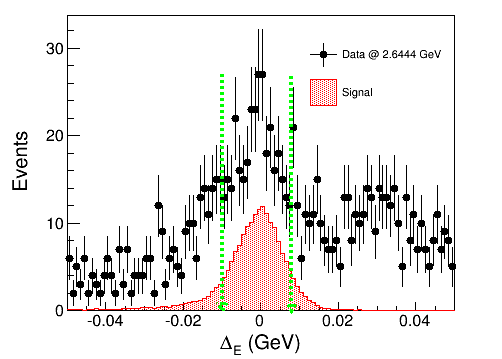 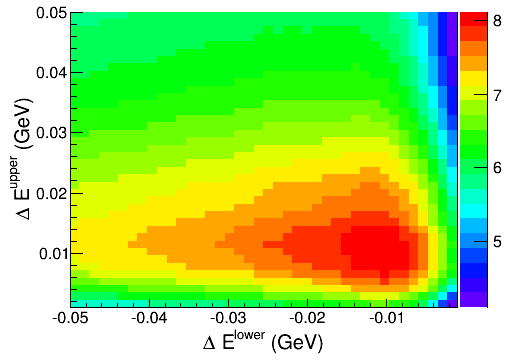 Sigma0
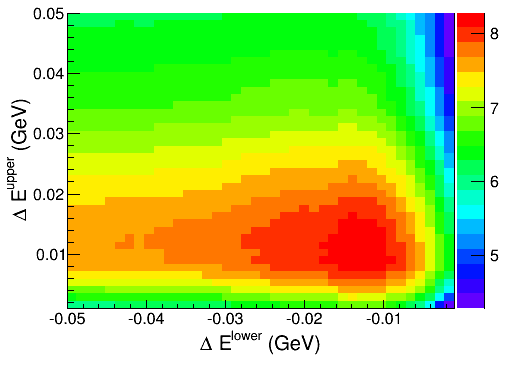 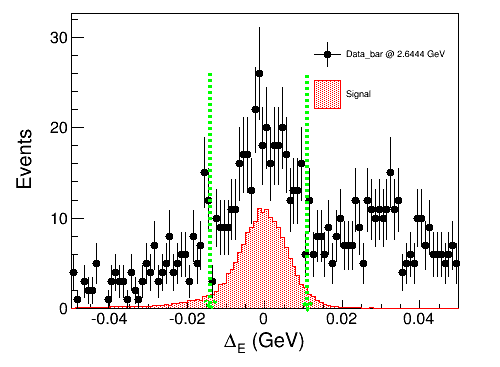 Anti-Sigma0
Background Study for Sigma0
After Removing Signal Channel in Inclusive MC
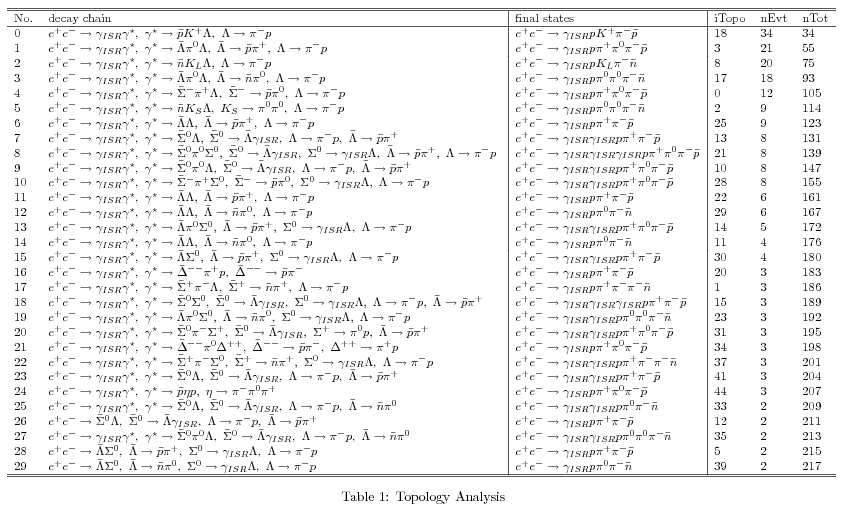 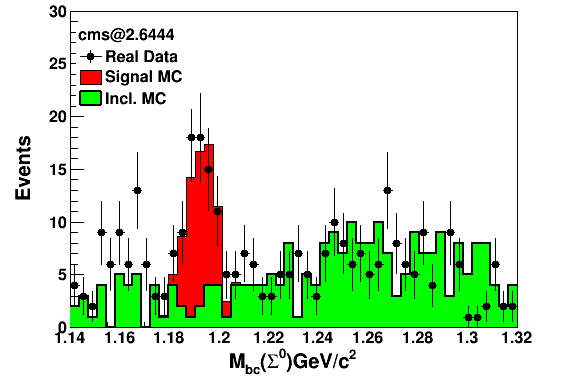 Why ??
Mbc [1.14, 1.18]
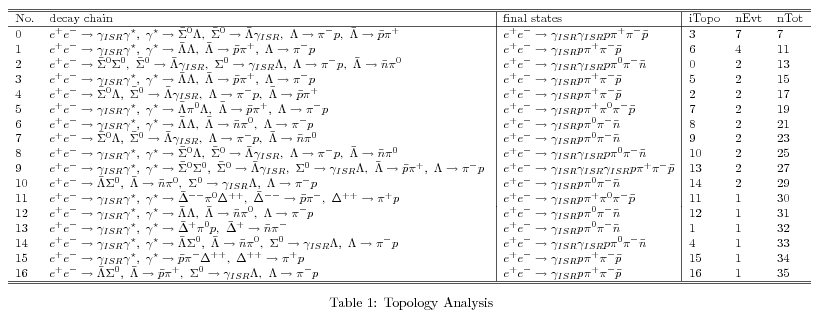 Generate the Exclusive sample for Background Study
Generated 100k  exclusive MC sample for two decay Chanel.
Generated MC sample according to these decay cards.
1.
2.
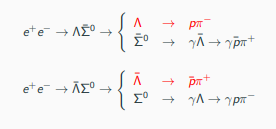 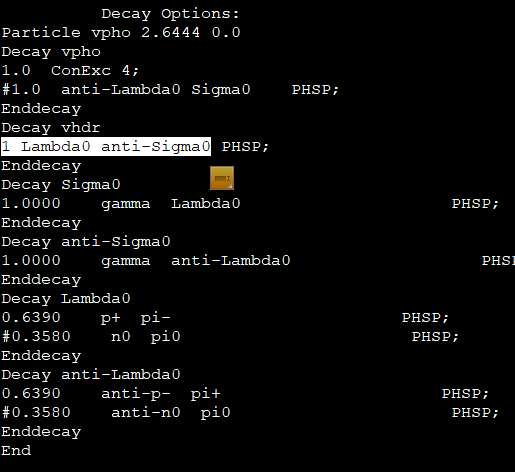 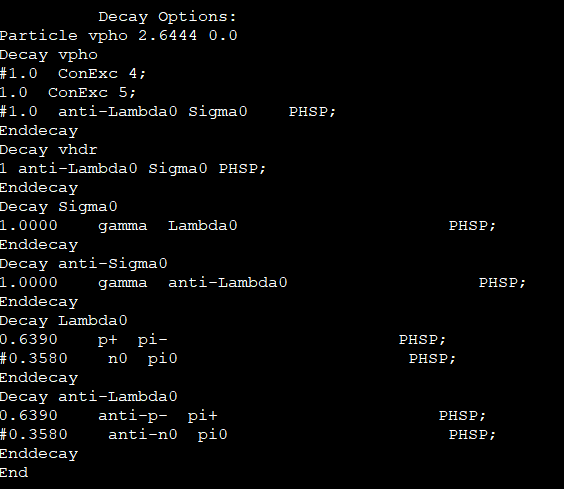 We cannot suppress this background in the data. So we have to fix the background shape either from lamba0 sigma0 and  lambda0 anti-sigma0 . But you can see that from topology the main background events comes from lambda0 anti-sigma0 channel. So we have to use decay card No.1 to fix the background events.
From Zhanghao
Scaling the background Events
Decay Card 1.
Decay Card 2.
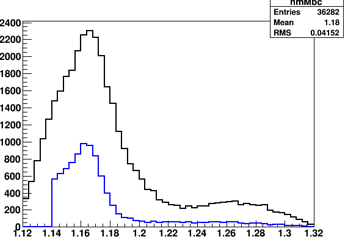 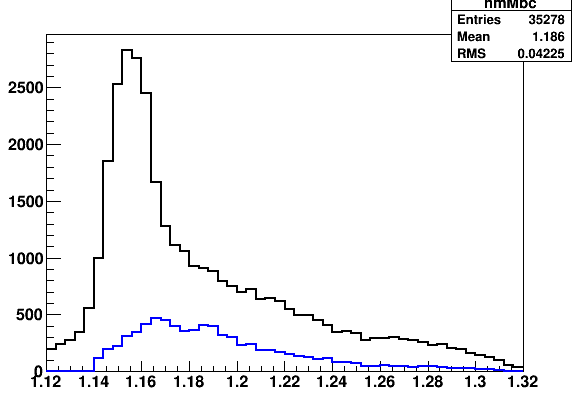 Peaking
Flat almost
Remarks:
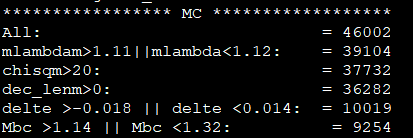 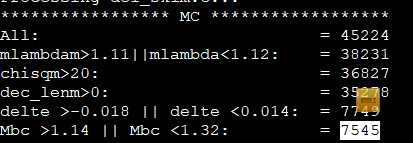 Since you can see that decay card 1 described peaking background within the region [1.14, 1.18]GeV
Normalized the Number of survived Background Events:
Zhanghao
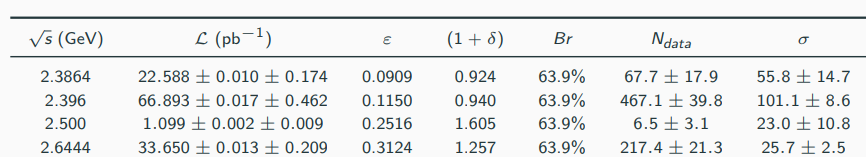 Inclusive MC Study
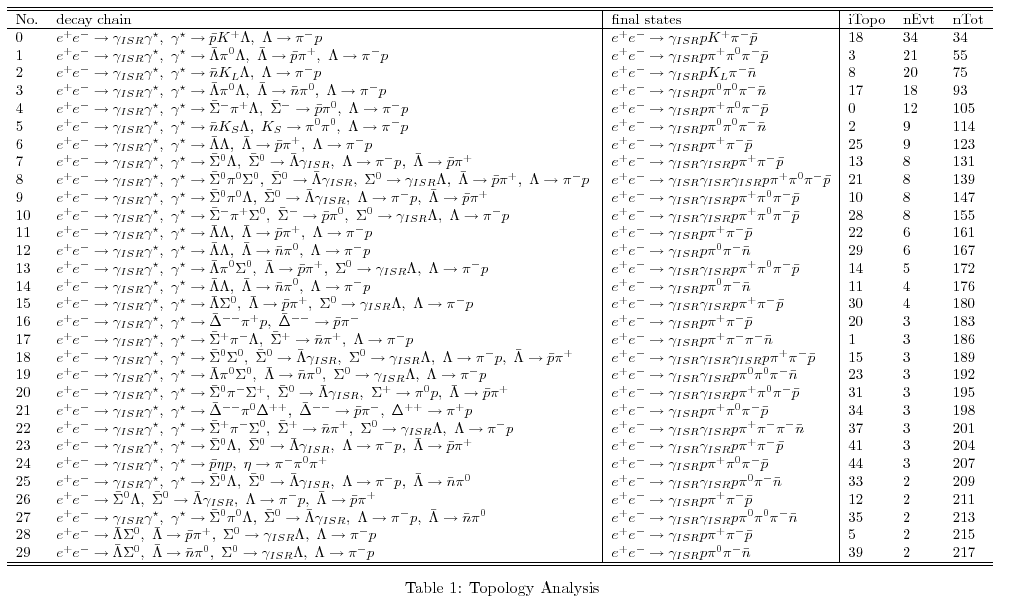 Removing the inclusive channel lamba0 anti-sigma0
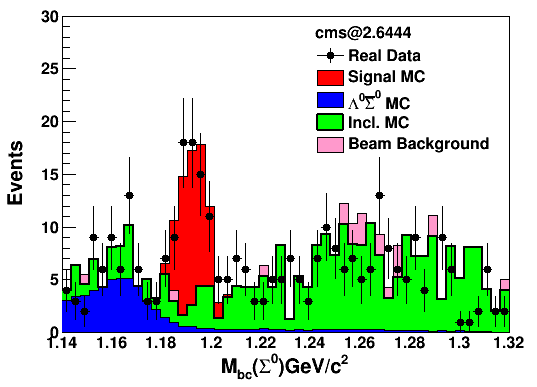 Few events survived for beam associated background, so we can ignore.
Background Study for Anti-Sigma0
After Removing Signal Channel in Inclusive MC
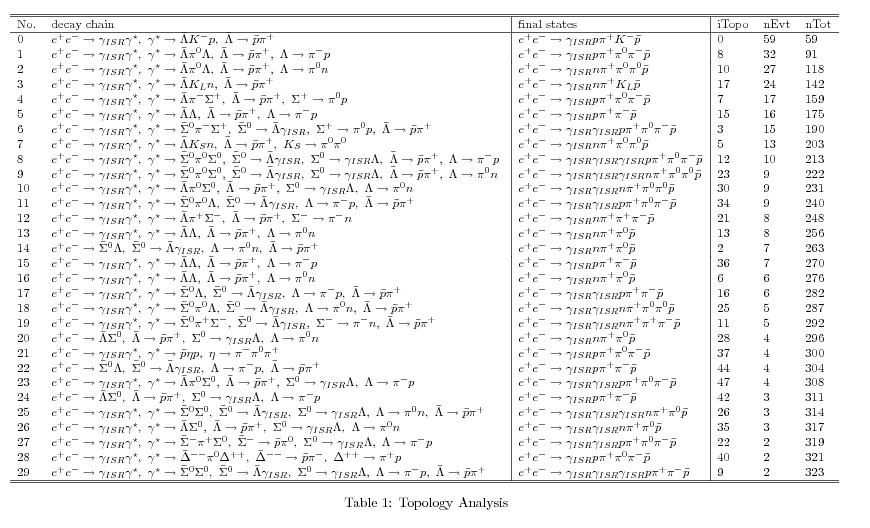 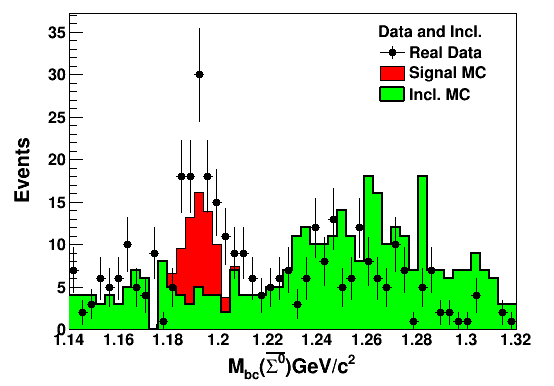 No peaking background have seen.
Background channel distributed smoothly under Anti-sigma0
Double Counting Test On Data
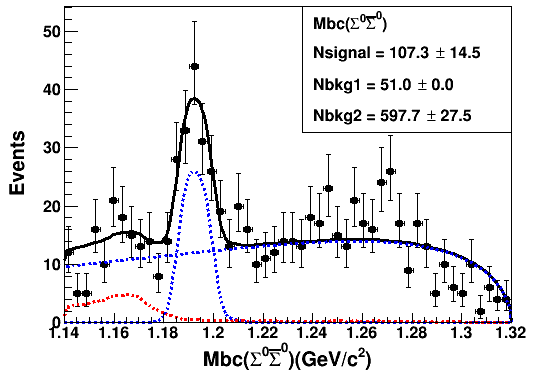 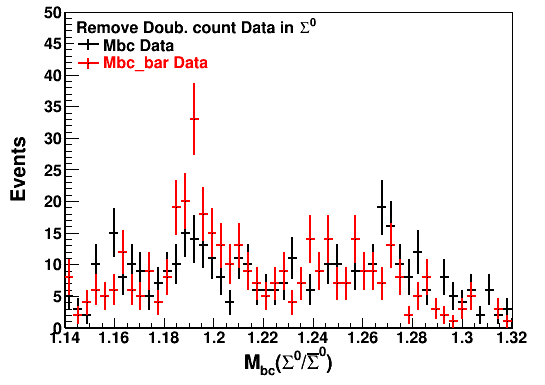 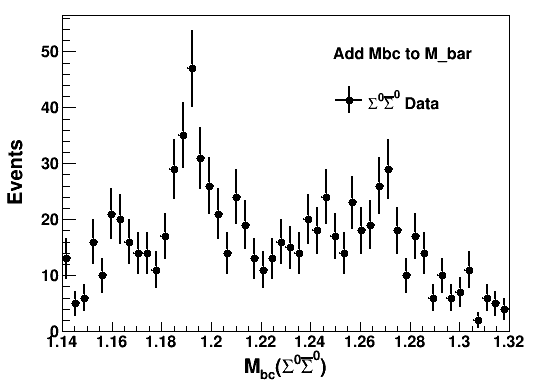 Fit combine data Points
Signal Yield for Anti-Sigma0
Signal Yield for Sigma0
Double counting Events in Both
Double Counting Rata in Data
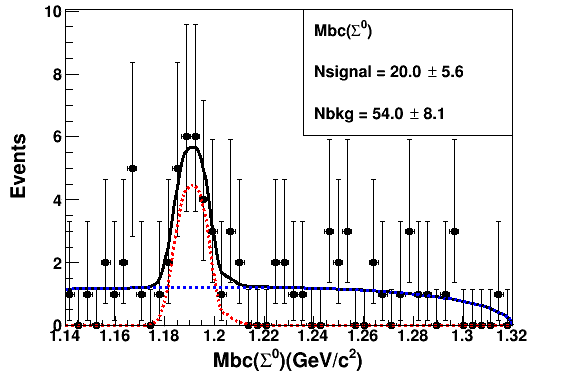 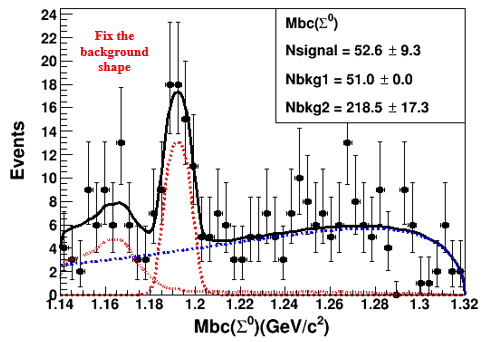 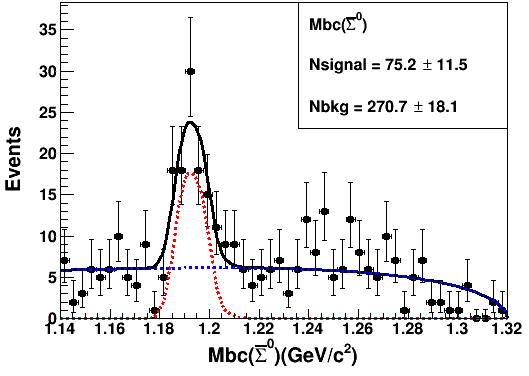 Summary
Double counting rate is not same because of different background shape in sigma0 and anti-sigma0.
Difference is also due to different MC efficiencies and statistical fluctuations in data.
Due to limited statistics, we will calculate the double counting test by considering all energy points instead of each energy point in future.
For the background study, we should generate e+e-   Lambda anti-sigma0+c.c Anything, since the background not only comes from Lambda->p pi, but also Lambda-> n pi0 and others.
Thanks
Backup
Mbc Distributions for Sigma0 /Anti-Sigma0
Real Data
Rate of cut of flow Anti-sigma0
Rate of cut of flow sigma0
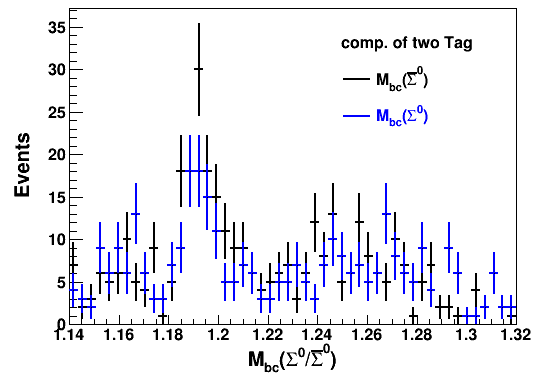 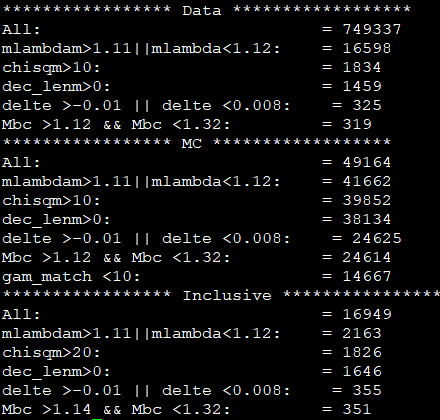 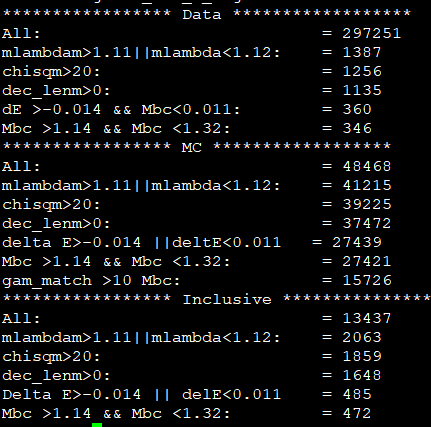